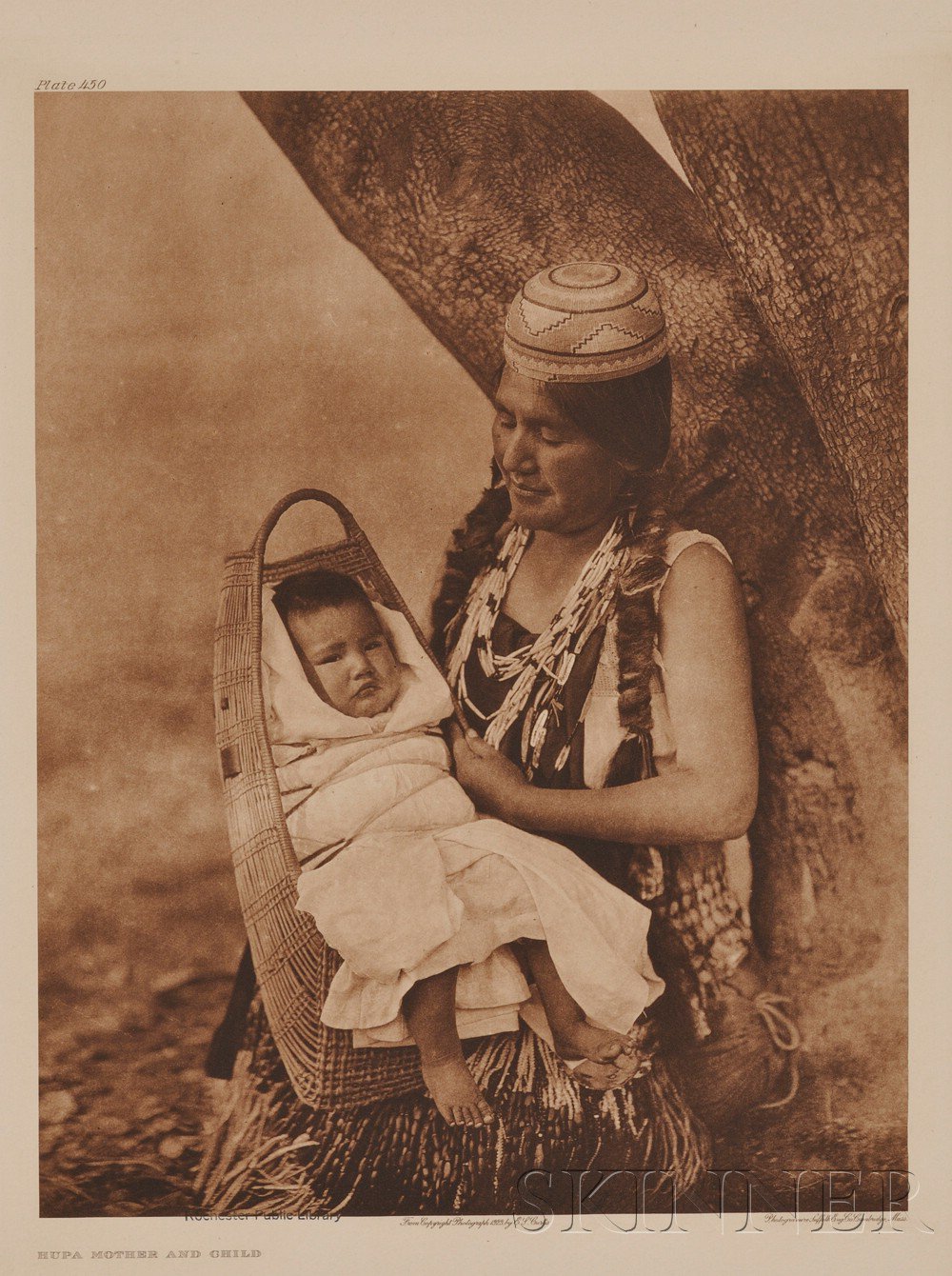 Maidu
Ariana
     and
          Rheeya
Shelter
The shelter was dug under ground, round , and covered with bark. The materials they used are sticks, grass, and dirt. Their shelter looked like a big round mound.
Food
The hunted  for deer, elk, rabbits, birds, and bear. They gathered seeds, roots, and insects. They fished for trout, salmon, and eels.
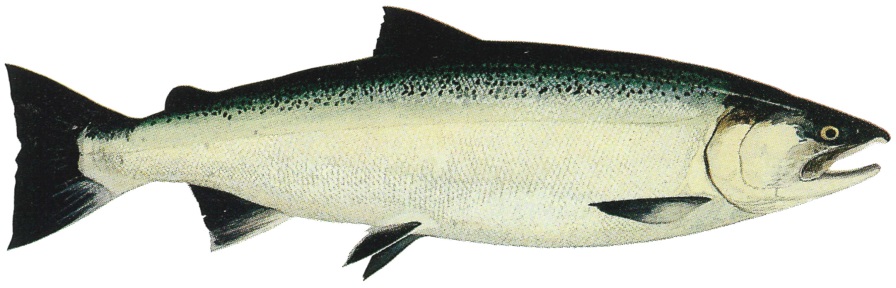 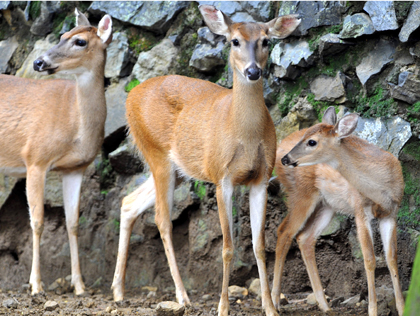 LOCATION
The Maidu lived around the northern part of California. They lived on top a hill. Their climate was warm in the summer, and their winters are cool.
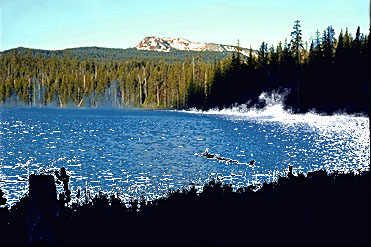 Culture
The Maidu made baskets so they could hold their food. The women wove baskets. The Maidu are known for their weaving skills.
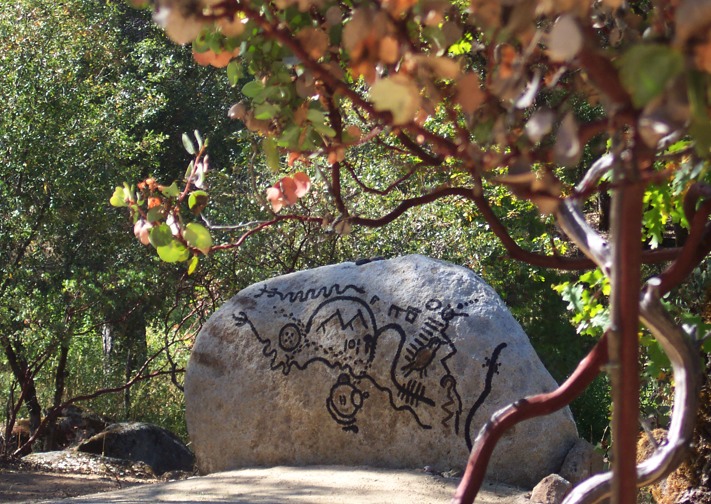 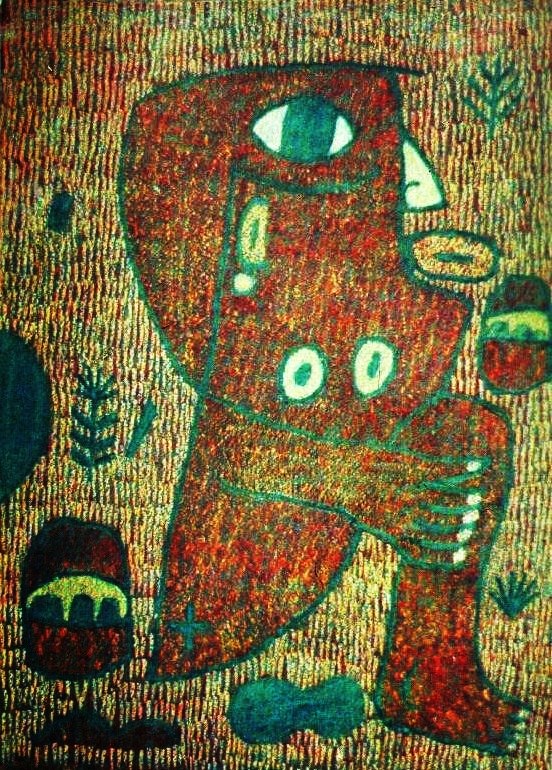 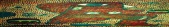